以校園犬為例
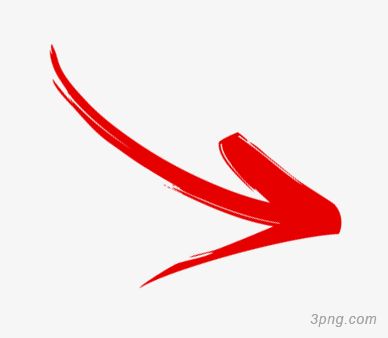 動物友善校園的遇與育
Towards a animal-friendly campus
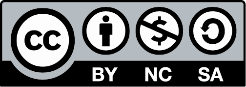 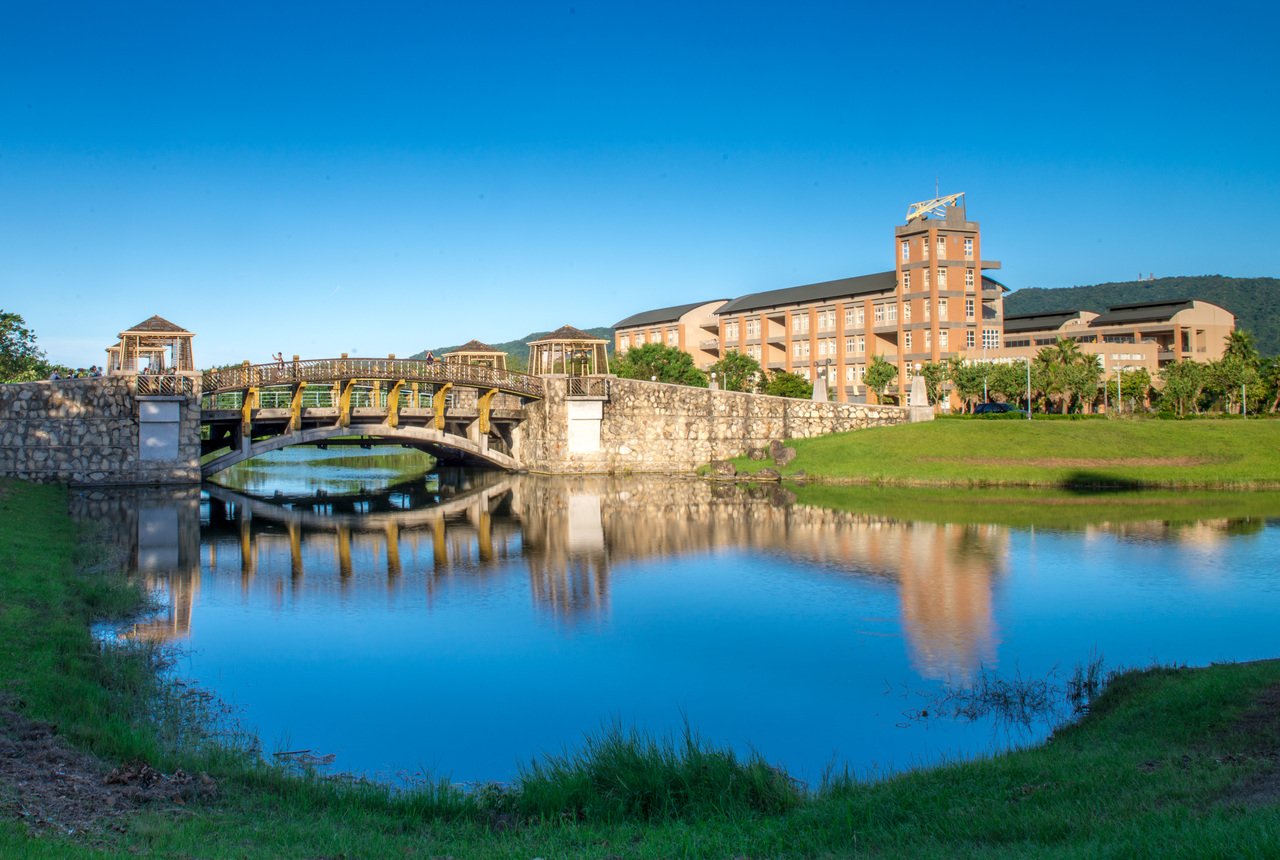 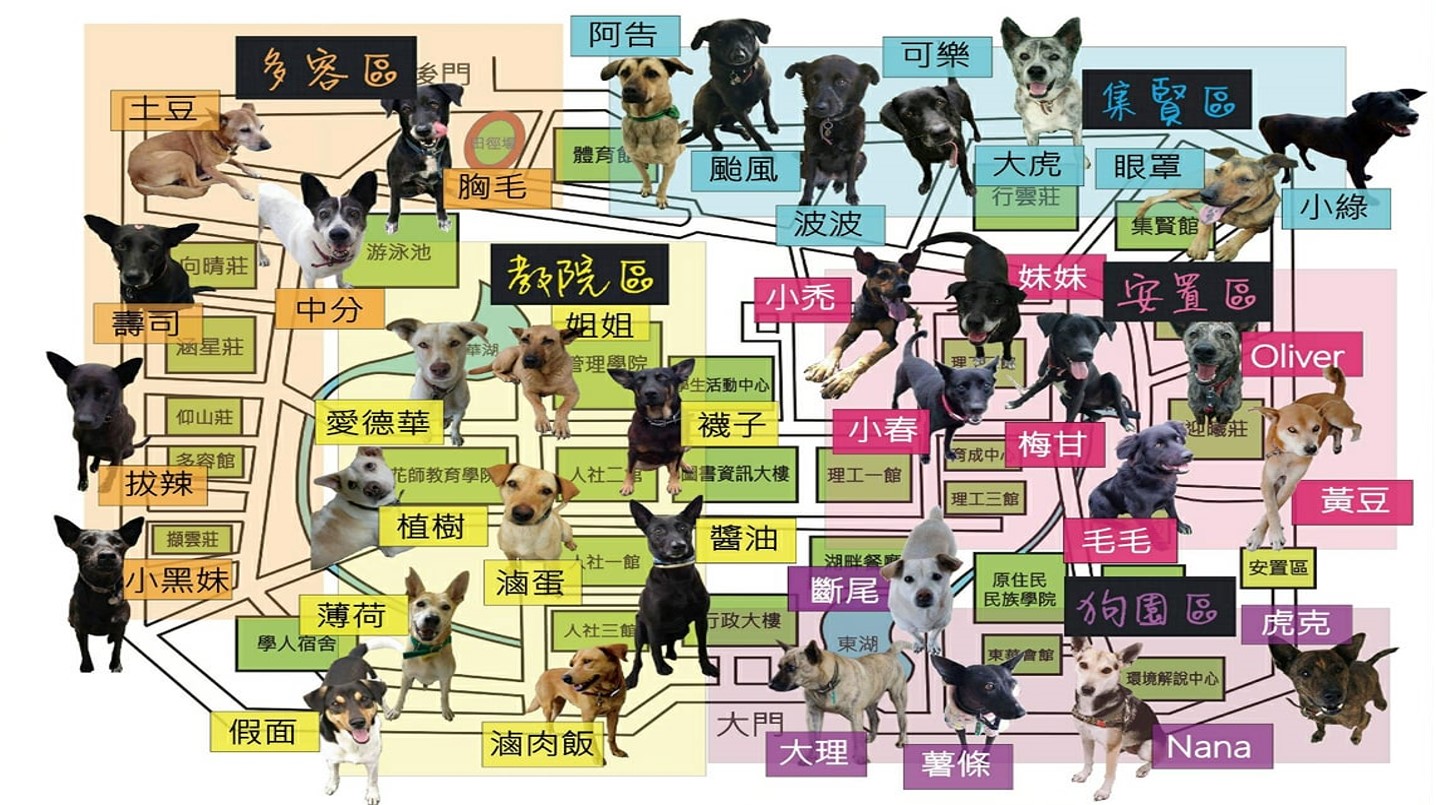 [Speaker Notes: 校地幅員廣大的東華是棄狗聖地
日益增加的犬隻逗留校園
照顧與管理成為問題]
雞飛狗跳的校園
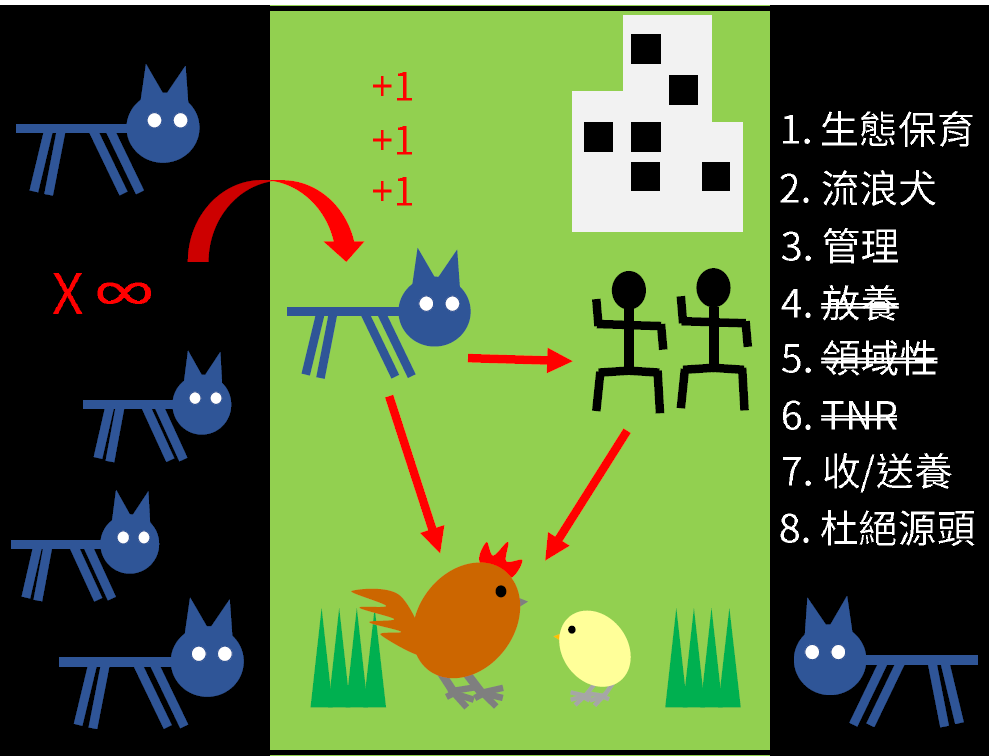 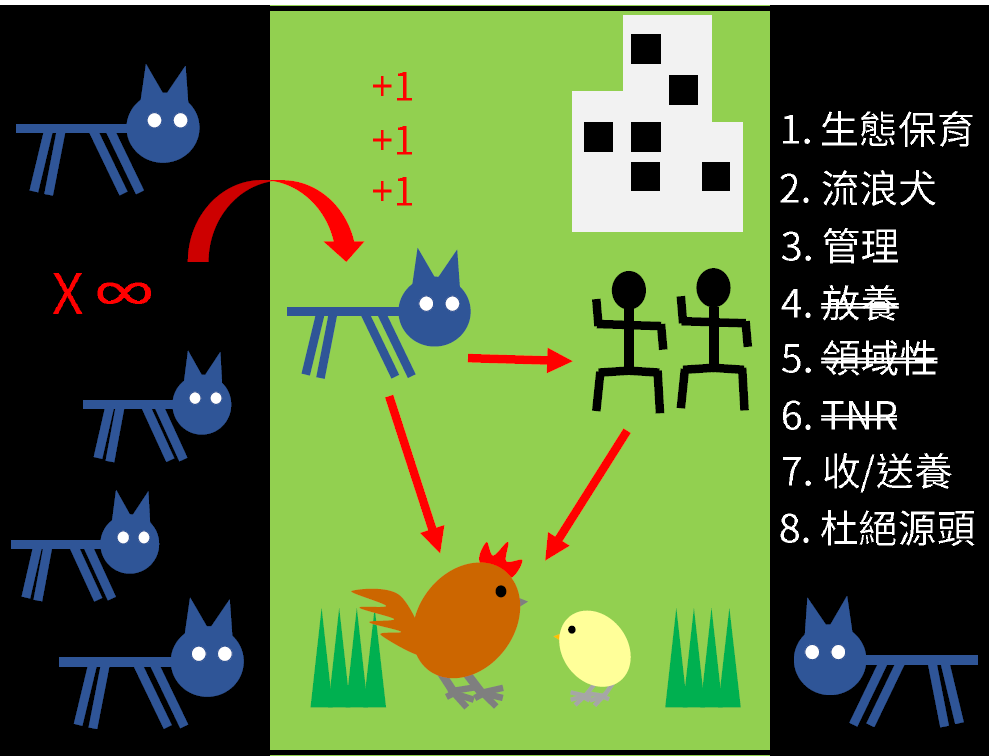 [Speaker Notes: 校園動物之間的衝突
東華大學自資系博士生鄭舜仁]
敖屋的眼淚
[Speaker Notes: 敖屋福利社的哭哭
人犬衝突造成社團壓力
更擔心校方將捕捉犬隻]
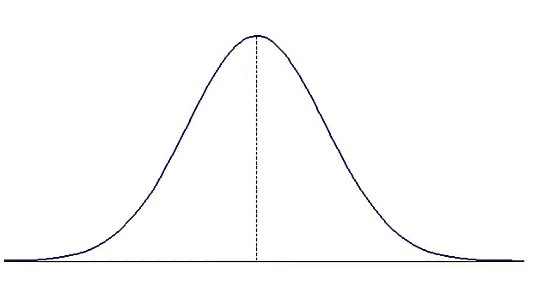 無感/事不關己
害怕/保持距離
討厭/痛恨
虐待/虐殺
喜愛/著迷
寵溺/囤積
[Speaker Notes: 人與動物互動]
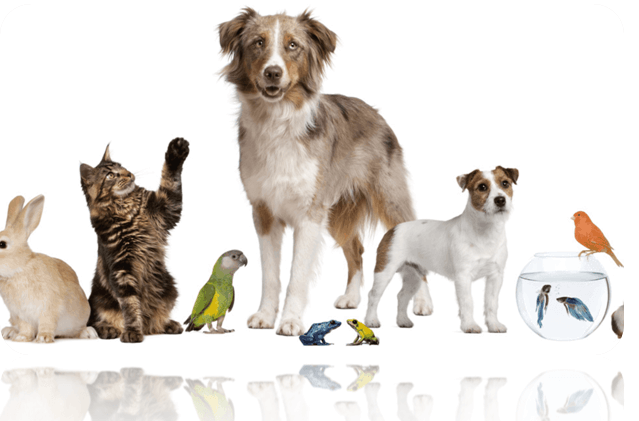 是人要學習還是動物要學習?
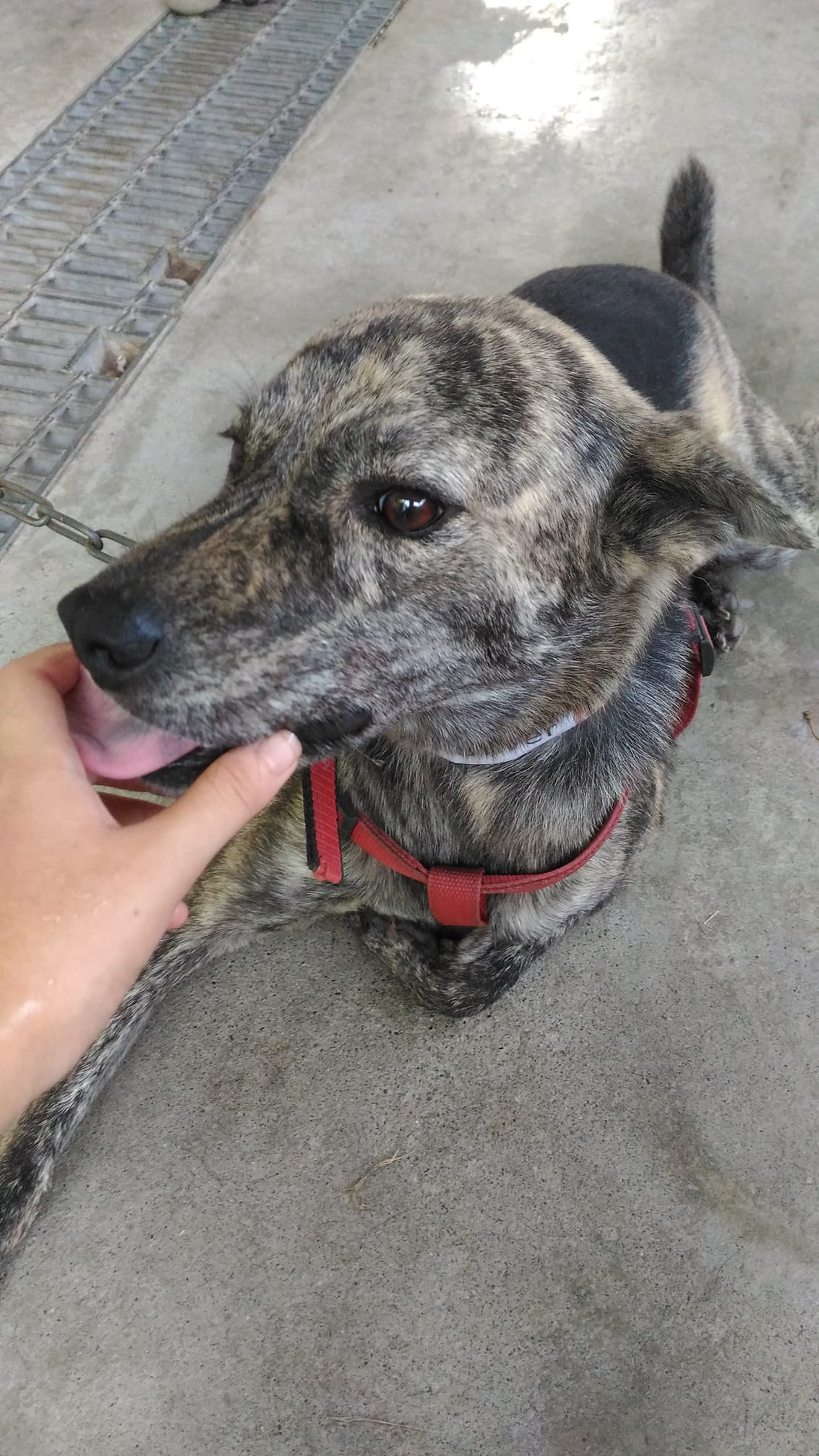 校園流浪犬管理
[Speaker Notes: 捕捉、絕育、疫苗、原放/管理]
以飼主責任教育翻轉校園流浪犬管理
[Speaker Notes: 監護制度2.0為學生分組專職照顧固定的一隻校園犬，形成飼主/犬之間的連結]
敖屋的福利社
用智慧來飽滿愛心
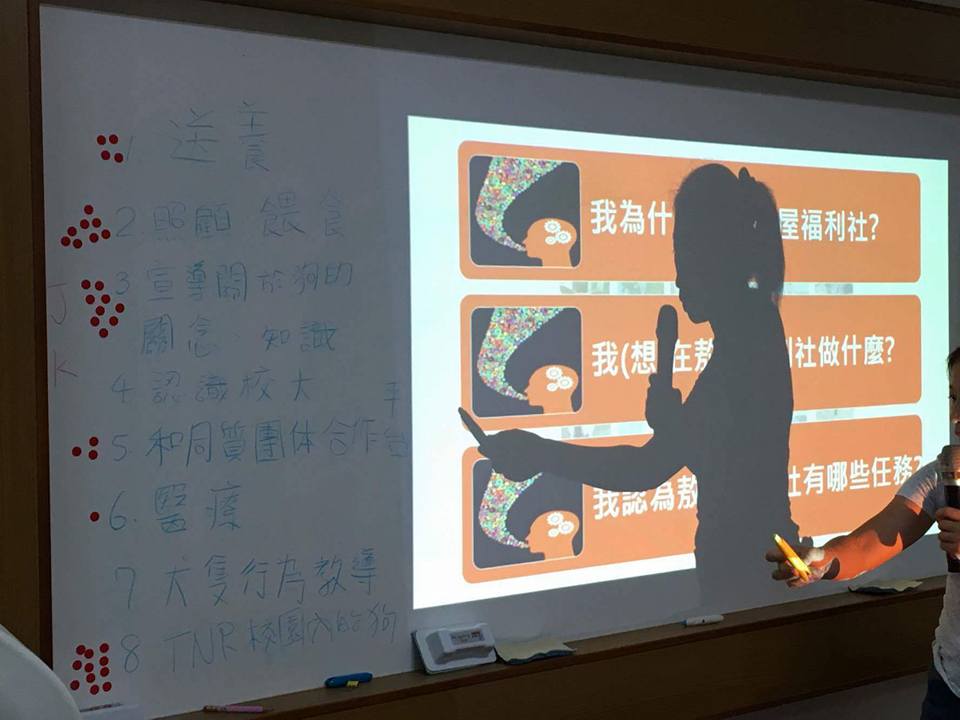 [Speaker Notes: 20170505 工作坊
20170819 共識營 
界定社團定位
用智慧來飽滿愛心]
社團以動物友善校園的理念為前提，
針對《校園犬隻管理準則》條文與執行狀況多次討論，
並彙整李宏韡醫師所提出專業意見，
向學校主管單位提出具體建議。
善用社團對於犬隻屬性的掌握創造校園犬隻有效管理的多贏
動物福利動手做
營造動物與人的共享空間
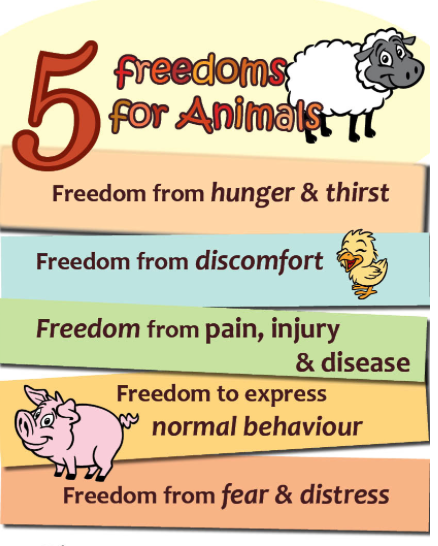 從校園犬管理延伸到動物友善校園
友善狗宿的設計與規劃
動物福利概念
友善空間體檢
狗宿管理辦法
[Speaker Notes: 以課程與活動設計的設計，逐步引導學生系統化、程序化思考以期可以得到課程最後的產出。
針對目標設定，學生分組討論相互學習合作達成。
分組前，舉行小型分組工作坊，讓每位學生了解自己在小組所扮演的角色，以及如何同心協力達成小組目標。]
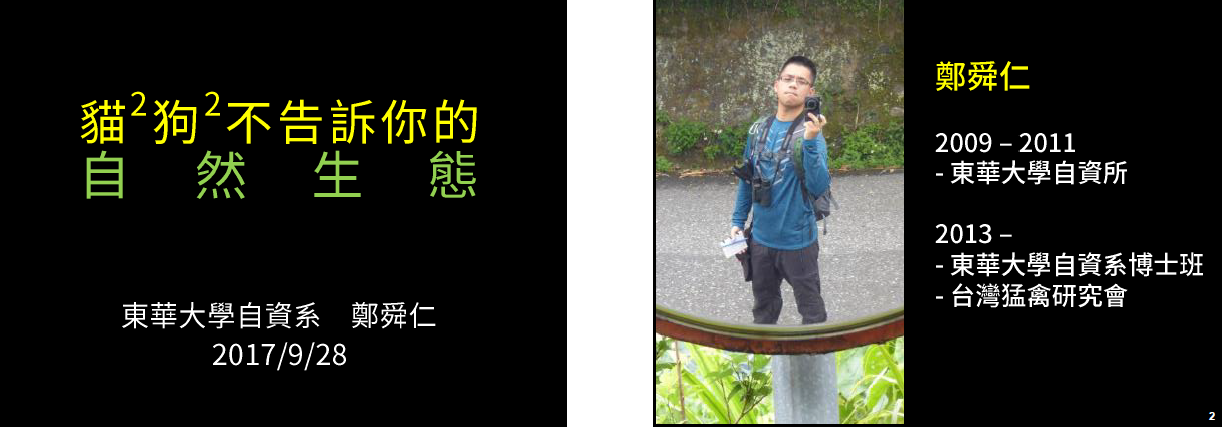 [Speaker Notes: 請自然資源系博士班同學介紹校園自然生態與野生動物，讓學生理解校園犬對生態的衝擊，以求學生能有更開放和全面的視野。]
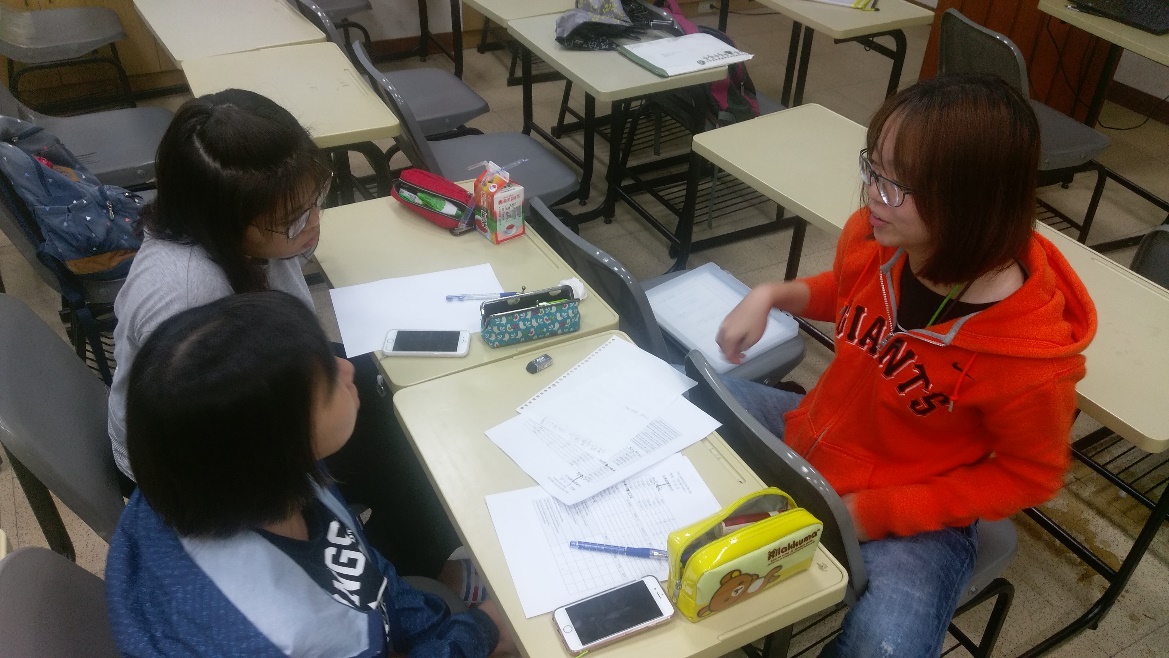 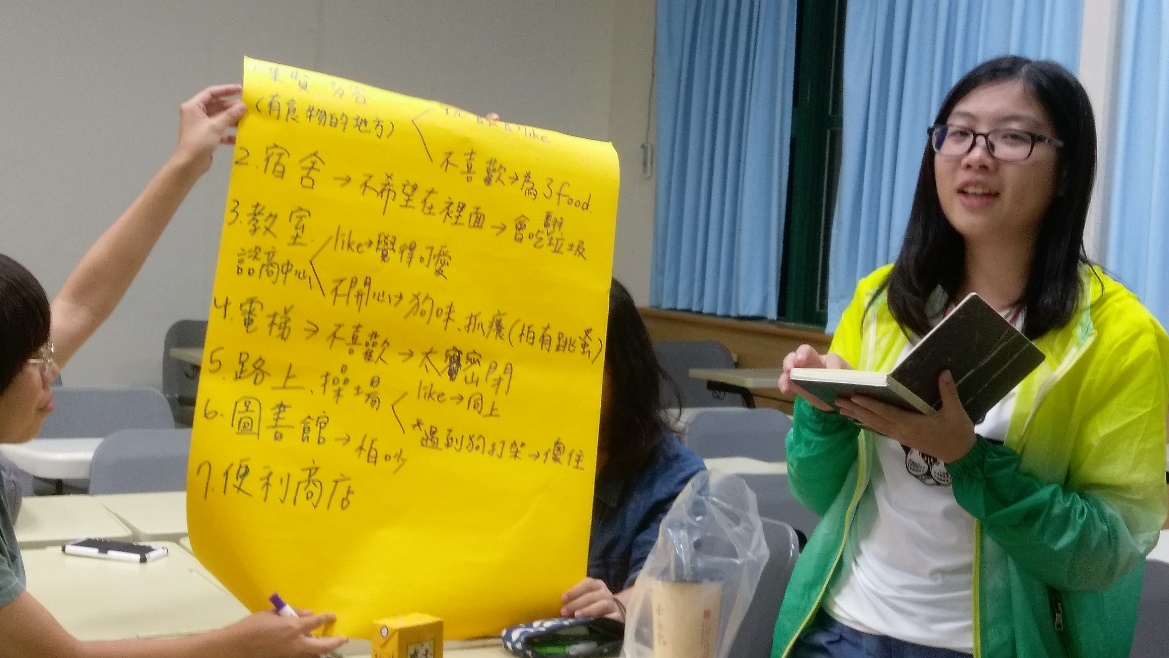 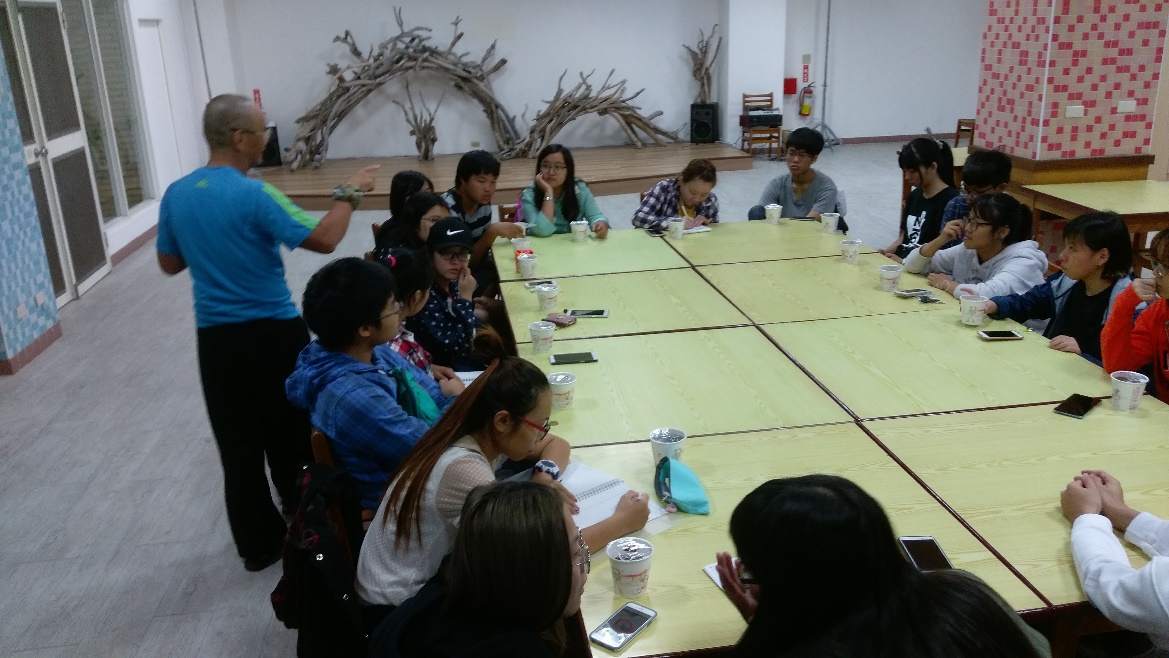 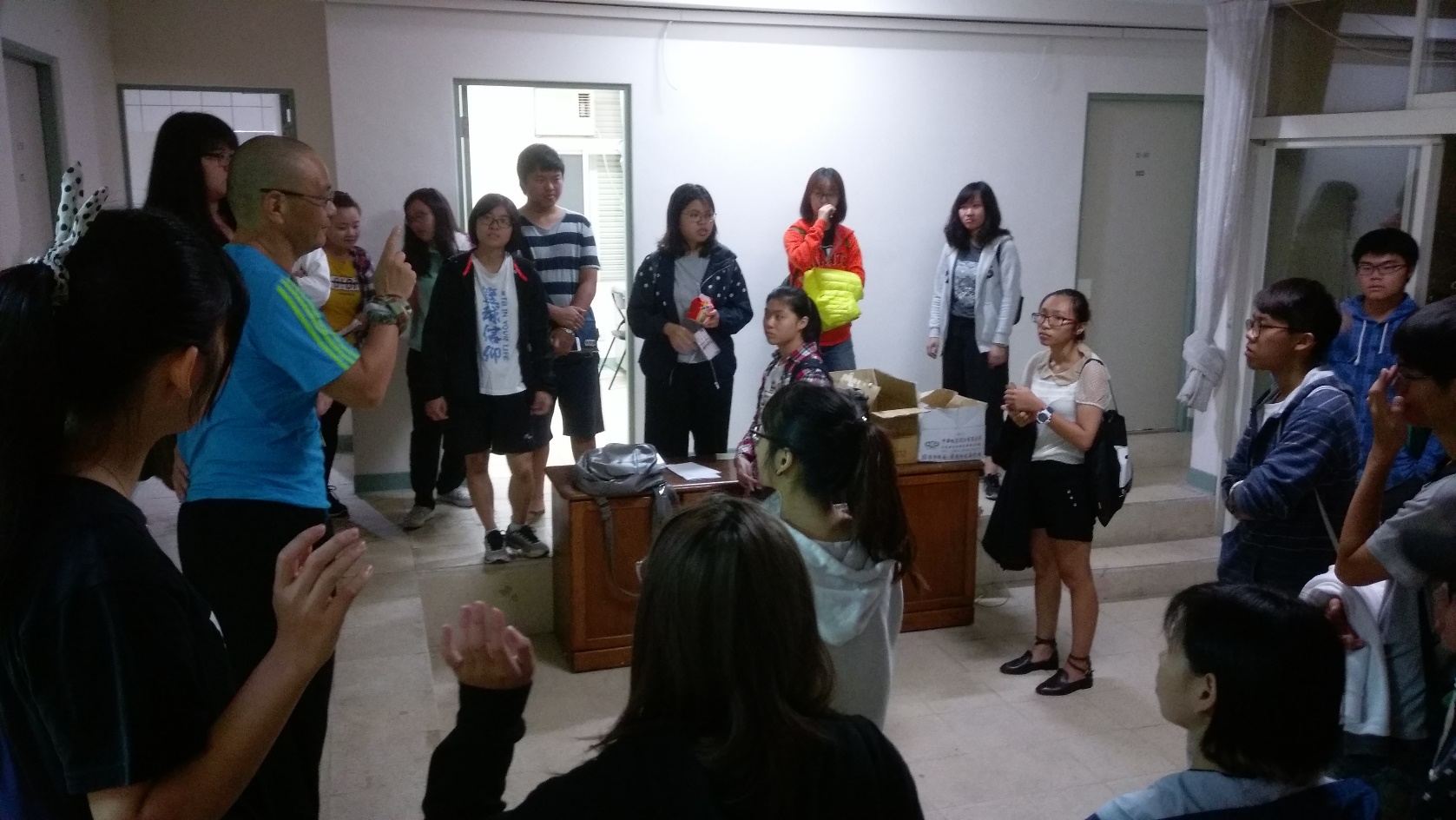 [Speaker Notes: 預定的友善宿舍地點實境勘查教學；在預定的宿舍內從入住的狗與人的角度評估入住後可能面臨的福利問題以及改善建議，並思考如何強化飼主責任的軟、硬體設計。]
第二題
我覺得大學應該建立友善動物（在此針對狗）的宿舍。
20%
分析：有五成以上的填答者同意大學的校園應該建立友善狗狗宿舍；約兩成的填答者沒有意見。從上一題及此題可看出，學生對於友善動物校園及宿舍有正面的態度。
非常同意
36%
同意
25%
普通
12%
不同意
7%
非常不同意
[Speaker Notes: 意見調查:學生分組進行動物友善校園及校犬友善住宿意見調查，從問卷設計，發放到會收、數據分析做成報告，以了解東華師生對此計畫的看法。]
國立東華大學	校犬友善宿舍管理辦法
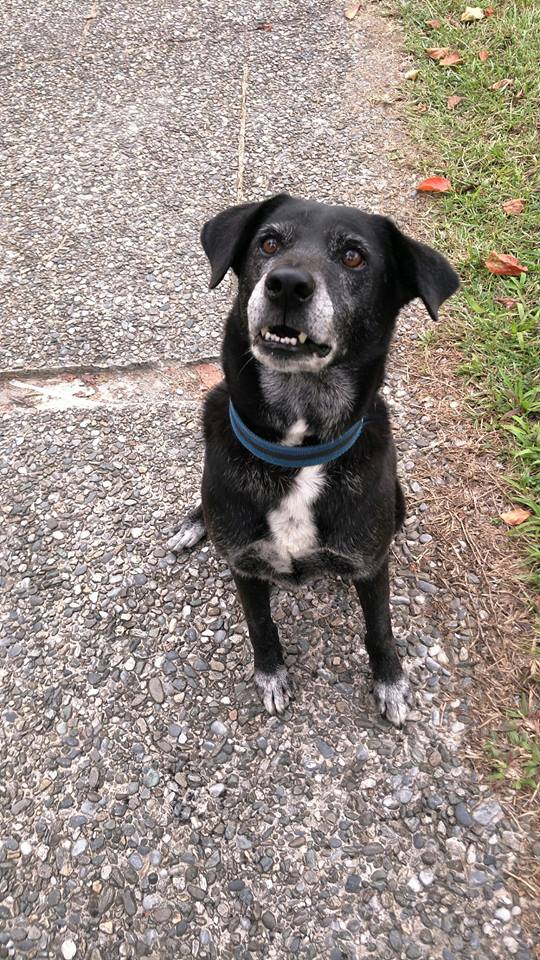 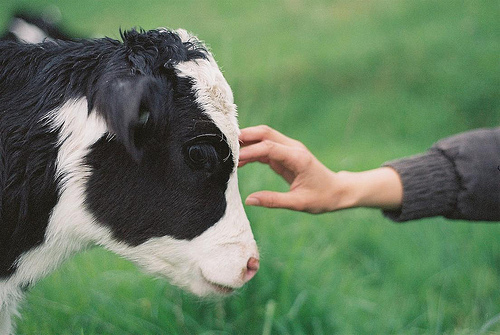 除了消彌衝突，還要…
喚醒冷漠
追求正義
以同伴動物福利的倫理、科學、法律作為課程設計的概念基礎導引學生透過實作參與改變校園犬管理的模式
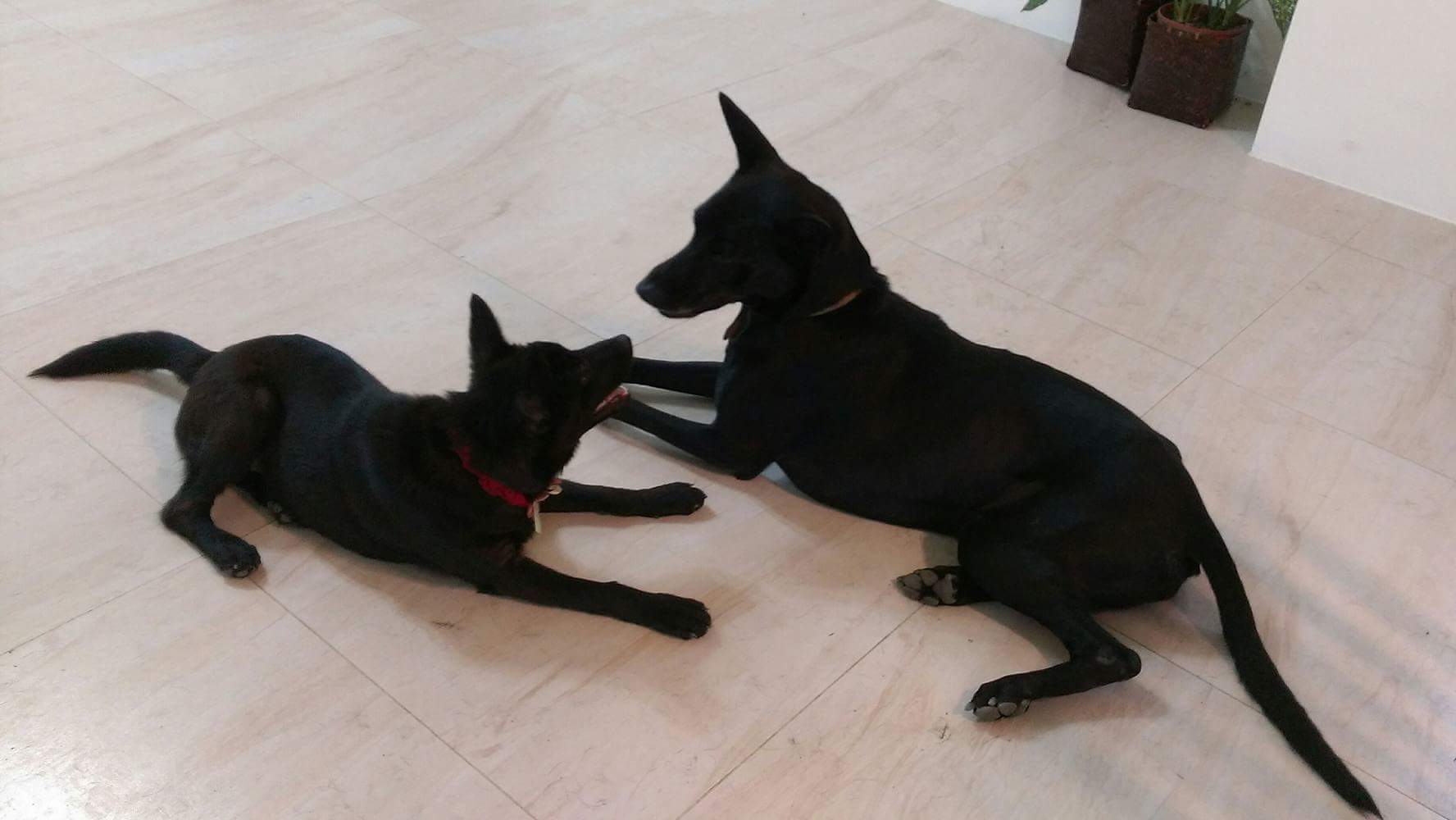 感謝聆聽